Massachusetts Commission on 
Falls Prevention
Thursday, March 24, 2022
1–2 p.m.
Technical Tips
Meeting controls are at the top of the Microsoft Teams window:
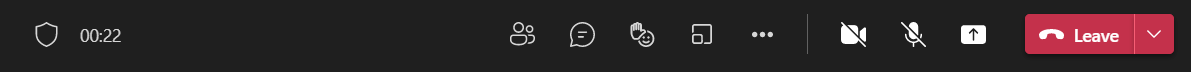 Click for 
audio connection options.
Please 
mute your 
microphone 
when not speaking.
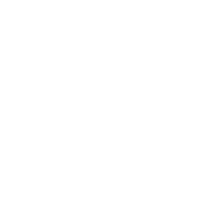 This meeting 
will not be recorded.
Click to view the participant list
Please use the 
chat window 
for questions 
or comments.
Click to 
exit the meeting 
and disconnect your phone audio
Click to open the chat window
Once connected, 
this becomes a 
mute button
rec
For technical support, contact 
Alexandria Papadimoulis at
Alexandria.Papadimoulis@mass.gov
or 781-657-3644.
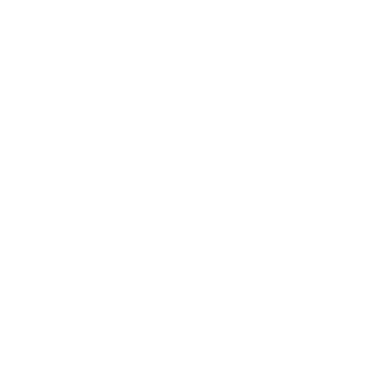 00:12:34:56
2
Massachusetts Department of Public Health       mass.gov/dph
Meeting Agenda
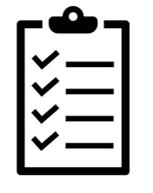 3
Massachusetts Department of Public Health       mass.gov/dph
Welcome & Introductions
Statutory Reminder
“The commission shall monitor the effects of falls by older adults on health care costs, the potential for reducing the number of falls by older adults and the most effective strategies for reducing falls and health care costs associated with falls”

Write reports that includes findings “from the commission's review along with recommendations and any suggested legislation to implement those recommendations.”

Review & Acceptance of Minutes
Reminder: Statutory Guidance for the Report
The report shall include recommendations for:
Proposed Projected Timeline
6
Massachusetts Department of Public Health       mass.gov/dph
Report Overview
7
Massachusetts Department of Public Health       mass.gov/dph
[Speaker Notes: As these questions are answered, what are the recommendations that the Commission can make to address the challenges identified?]
Local Public Health Infrastructure and Falls Framework
8
Massachusetts Department of Public Health       mass.gov/dph
[Speaker Notes: This is the framework that the Commission developed jointly last summer and fall as we were starting research for the report. Together we all looked at the various local public health services that are important to preventing older adult falls and thought through the aspects of agency capacity, workforce strength, and data collection that were related to those services. All of you were able to put together this comprehensive list of stakeholders in the field and construct what is a solid foundation for a conceptual framework of how falls are prevented across the state.]
Informant Interviews
Meaghan AveryHealthy Living Program DirectorOld Colony YMCA
Lauren BartellExecutive Directory of Healthy LivingOld Colony YMCA
Charles DeutschFormer Director, Population Health Research ProgramHarvard Catalyst
James FuccioneSenior DirectorMassachusetts Healthy Aging Collaborative
Lisa GurgoneExecutive DirectorMass Home Care


Carlene PavlosExecutive DirectorMassachusetts Public Health Association
Jennifer RaymondDirector, Healthy Living Center of ExcellenceAgeSpan
Kate-Marie RoycroftDirector of Public PolicyAlliance of Massachusetts YMCAs
Sam WongDirector, Office of Local and Regional HealthMassachusetts Department of Public Health
Ted ZimmermanState Planner/Legal Assistance DeveloperMassachusetts Executive Office of Elder Affairs
Massachusetts Department of Public Health       mass.gov/dph
9
[Speaker Notes: Based on the framework that the Commission developed , we interviewed a number of informants about the roles their organizations play in preventing older adult falls. This included learning about the services that some of these organizations provided , the issues that they were advocating for, and the challenges that they identified as being central to preventing falls in the future.]
Work Group Meetings
Work Group members:Joanne Moore, Annette Peele, Bekah Thomas
Writing team: Beth Hume, Alexandria Papadimoulis, Max Rasbold-Gabbard, Sam Riley
Convened in December, January, and February
Massachusetts Department of Public Health       mass.gov/dph
10
[Speaker Notes: Convened three times between December and February
Reviewed and revised three drafts
Collaborated with the writing team to identify key data points, strengthen framing, and craft recommendations
The writing team comprised myself and Alexandria as well as Beth Hume and Sam Riley who are epidemiologists with the department .
Based on the key informant interviews , the work of the work group, and data analysis done by our epidemiology team, we drafted the report that went out to you last week. We want to cover some of the key findings, and they we’ll jump into feedback from the group.]
Key Data Findings
Rate of Fall Deaths by Age Group, Ages 65 and Older
2020: 914 older adult fall deaths; 18 per week
Number of deaths up 89% since 2010, from 484 deaths.
Death rate up 61% since 2010, from 48.1 to 77.7 per 100,000
Alarming rise in death rate among age 85+: up 111%, from 159.8 to 337.7 per 100,000
FY2019: Older adult falls leading to 19,000 hospital stays and over 57,000 emergency department visits
Economic cost
Lifetime costs linked to fall deaths: $2.43 billion, or $2.7 million per each death. 
Fall-related injury hospital charges in FY2019:~$864.4 million.
Proportion of 65+ Massachusetts residents projected to grow from 13.8% in 2010 to 22% by 2030.
11
Massachusetts Department of Public Health       mass.gov/dph
[Speaker Notes: Overall, OAF up almost 90%. In 2010, 484—2020, 914
The death rate, which accounts for the growing number of older adults in Massachusetts, is up 61% over the past 10 years]
Recommendations
The Massachusetts legislature should increase statewide financial support for regional approaches to implementation of evidence-based falls-prevention practices by local health departments and partner agencies. 
The Massachusetts legislature should fund the development of a pilot program that pairs home assessments for hazards with subsidized home modifications to mitigate injury risk.
EOEA and DPH should work to catalog local, regional, and statewide planning processes that affect older adult falls hazards and to embed falls prevention considerations and aging-friending strategies into those efforts, and collaborate with stakeholders to assure falls are specifically and explicitly addressed through state-promoted assessments and planning processes.
The Commission should work with the Center for Health Information and Analysis to develop and implement where feasible strategies that improve relevant injury codes.
12
Massachusetts Department of Public Health       mass.gov/dph
Thank You!
For more information about the MA Falls Commission for Falls Prevention please visit https://www.mass.gov/massachusetts-commission-on-falls-prevention
Bekah Thomas
Rebekah.Thomas@mass.gov

Alexandria Papadimoulis
Alexandria.Papadimoulis@mass.gov

Max Rasbold-Gabbard
Max.Rasbold-Gabbard@mass.gov